What’s new with WeBWorK?
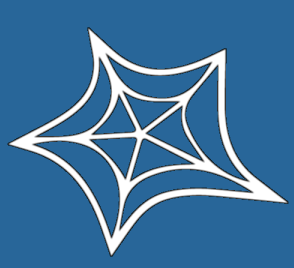 Marianna Bonanome, TWP Community Manager
Andrew Parker, TWP Managing Editor OPL 
Glenn Rice, WeBWorK Release Manager
Peter Staab, WeBWorK Developer
Introduction
WeBWorK is an open-source online homework platform for STEM courses.
Free for students: Allows for truly zero cost courses
Customizable & Adaptable: Professors can ask questions they want to ask
Community-Driven: Repository of over 35,000 questions
Opportunities for Analysis: Ability to retrieve & analyze student interaction data
Features of WeBWorK 2.16
Macro for inserting TikZ images into problems
Macro for interactive graphing problems via JavaScript
Manual problem grader that works for all problems
Student nav for instructors acting as a student
General improvements to Gateway Quizzes
To see WeBWorK 2.16 in action, go to: https://jasper.csmp.missouriwestern.edu/webwork2

Username and password are any of student0?? where ?? is anything from 01 to 50
Embedding WeBWorK problems in OER systems
The standalone renderer https://github.com/drdrew42/renderer provides a scalable backend for problem rendering/grading
This supplements, and can replace, the less scalable support provided by a regular WW server.
Being used by
PreTeXt
LibreTexts
Community Events and Projects
Web presence working meeting (June 14-16, 2021)
12 community members
Site redesign: www.openwebwork.org
Wiki updates: https://webwork.maa.org/wiki/Main_Page
Community Events and Projects
Code Camps
OPL Code Camp: July 6-9, 2021. 
Expand the current OPL taxonomy to incorporate topics from the fields of Chemistry, Engineering, and Physics. 
Familiarity with coding problems is not required for participants, as our efforts will center on sorting and classifying existing problems.
Community Events and Projects
Code Camps
	PG Code Camp: July 20-22, 2021.
Modernize and organize the PG code base which facilitates authoring of WeBWorK PG questions.
Repairing and uniformizing the PG infrastructure and integrating tools for new technologies and ideas is long overdue.
Community Events and Projects
CUNY WeBWorK + LibreTexts
Linear Algebra - CCNY, City Tech & York College
Introductory Statistics with Probability - City Tech, BMCC & BCC
Algebra and Trigonometry - City Tech
Calculus I - QCC & BCC
Community Events and Projects
How you can get involved
Where we are headed
WeBWorK 3
Complete rewrite of WeBWorK2, leverage OPL.
Interface will be a Single Page Application (fast!!)
The back end will be modular to allow breaking up the code into services.
We hope this will get more developers in.
Thank you!
www.openwebwork.org